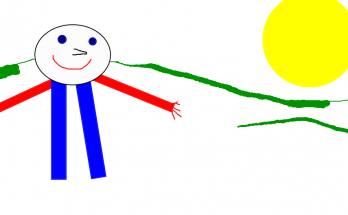 I CINQUE  SENSI E L’AUTUNNO
Ins. Paola de Falco sez B plesso Capoluogo
Ascoltate la filastrocca  dei 5 sensi
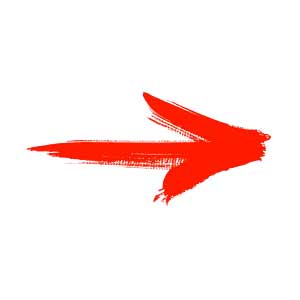 9 NOVEMBRE  LUNEDI’ ’
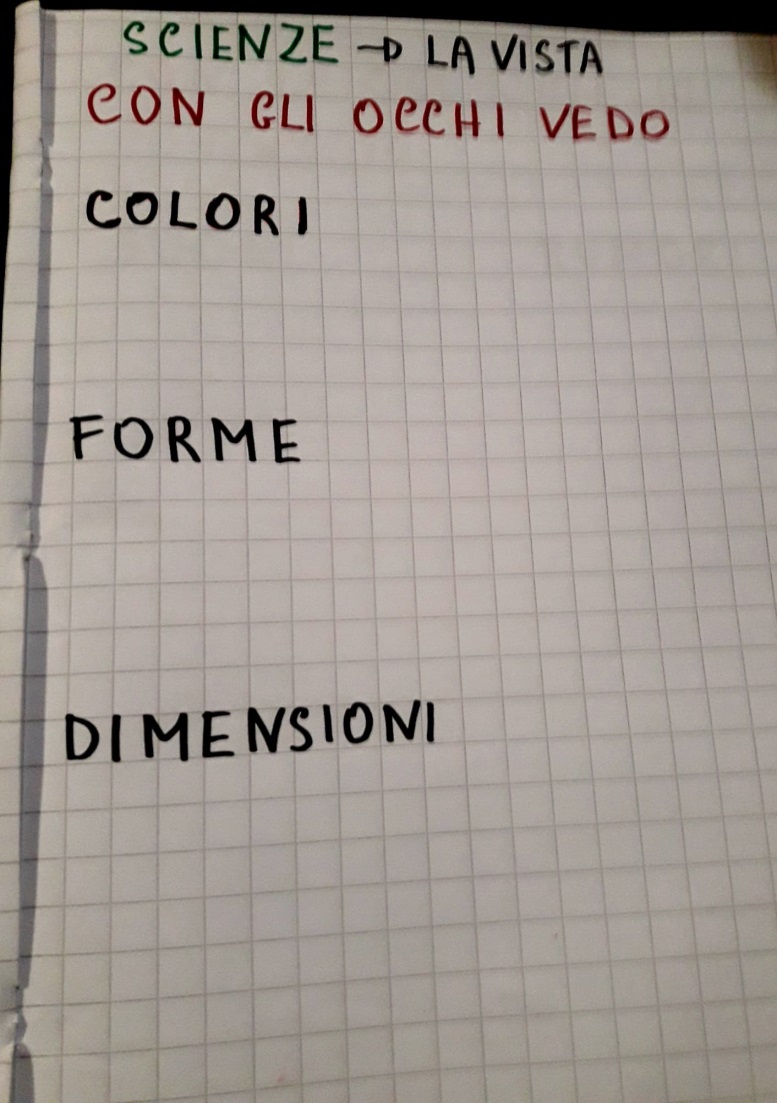 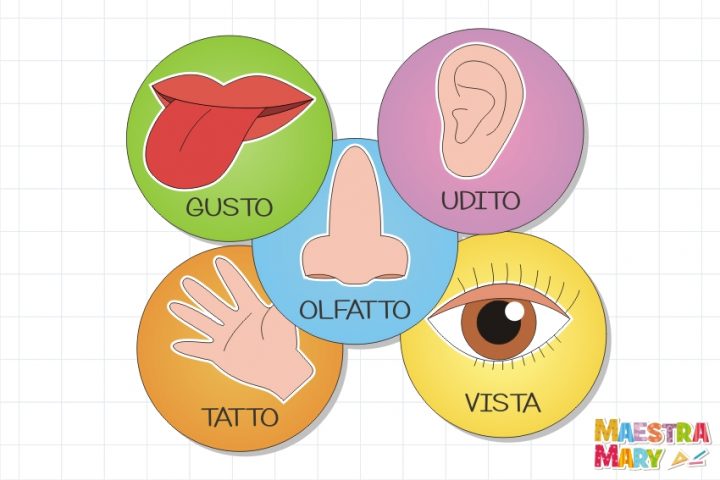 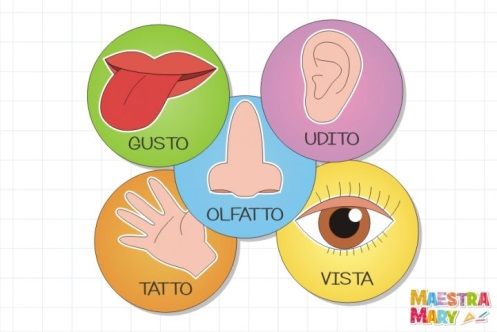 COMPLETA
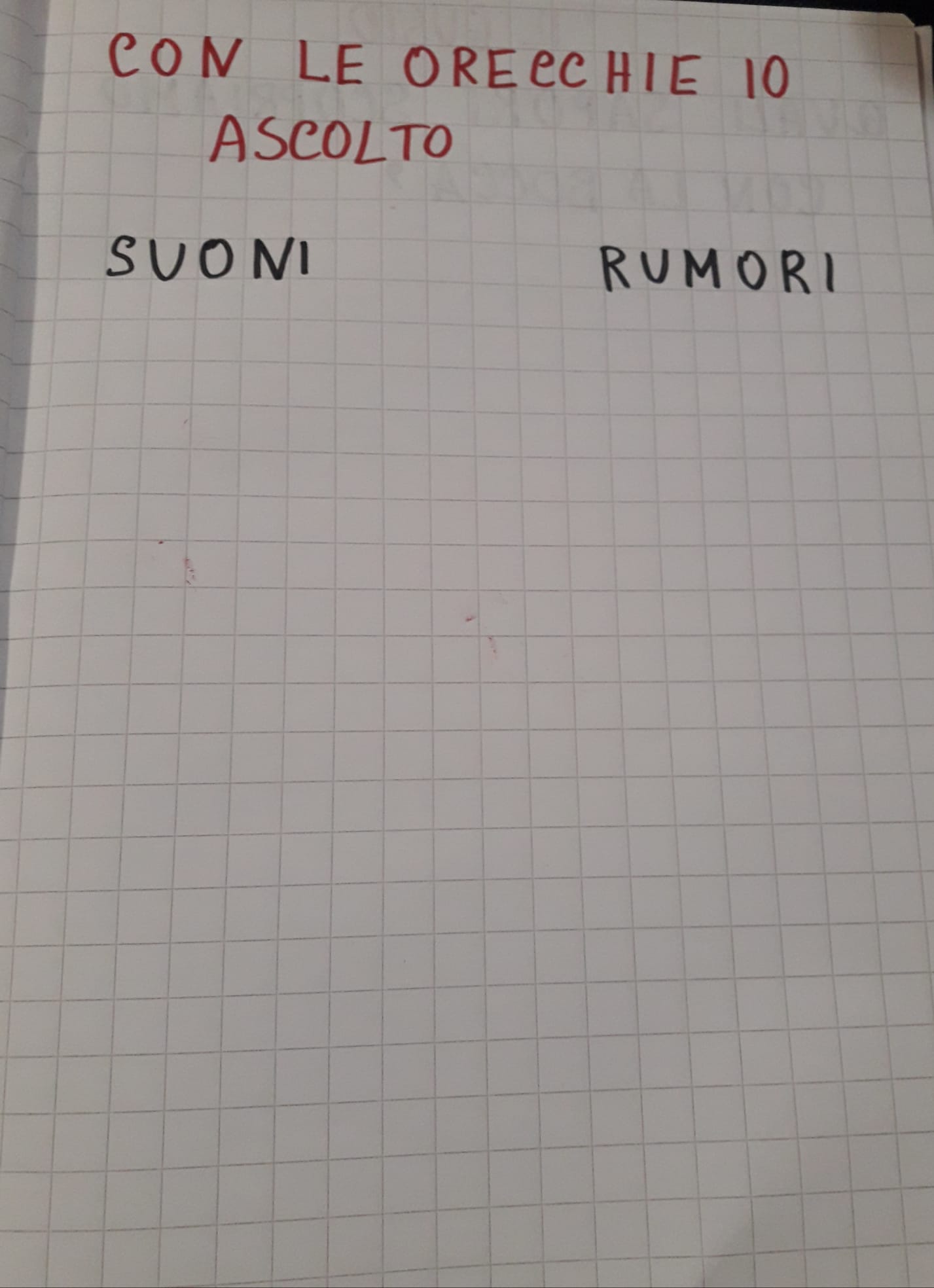 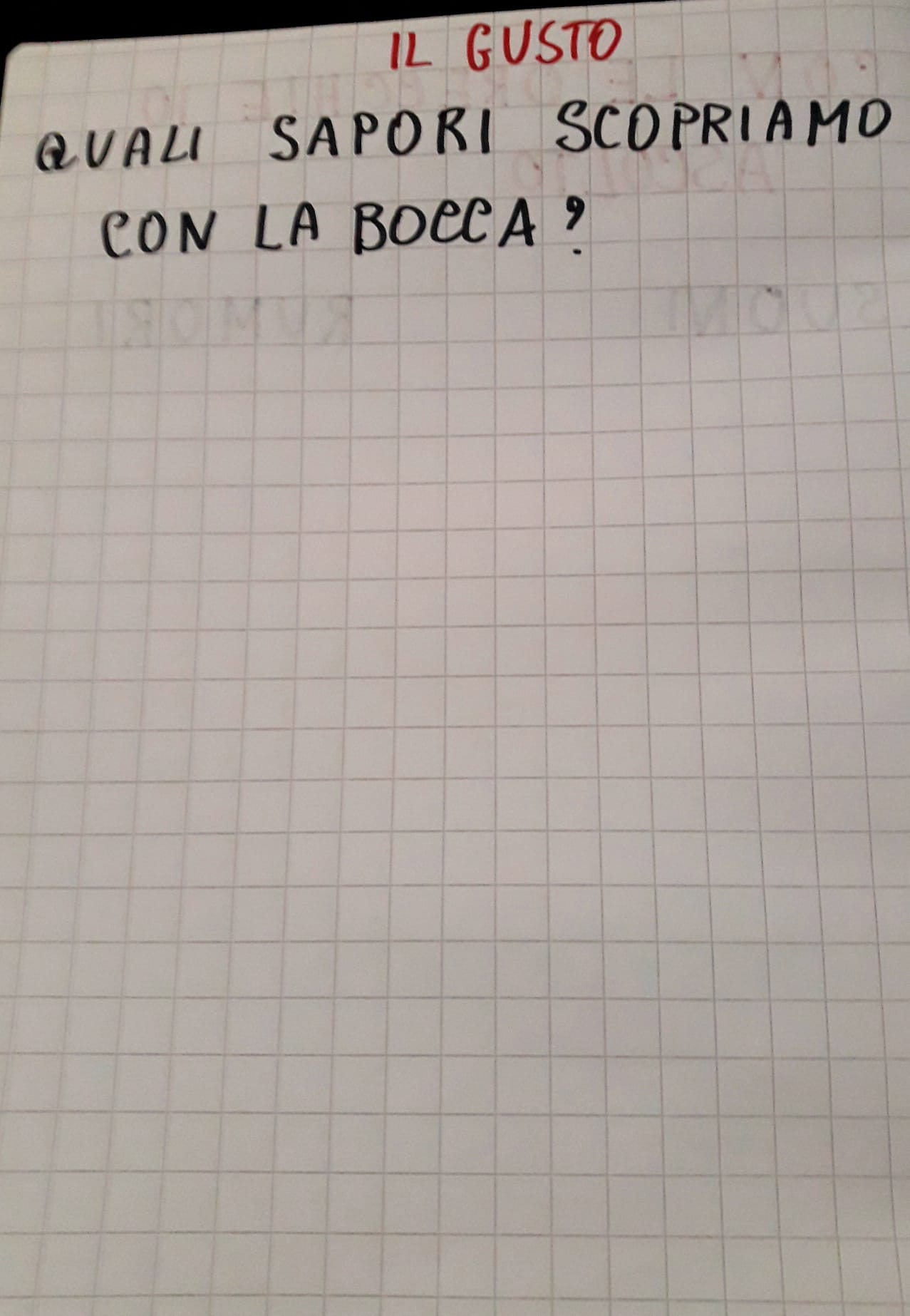 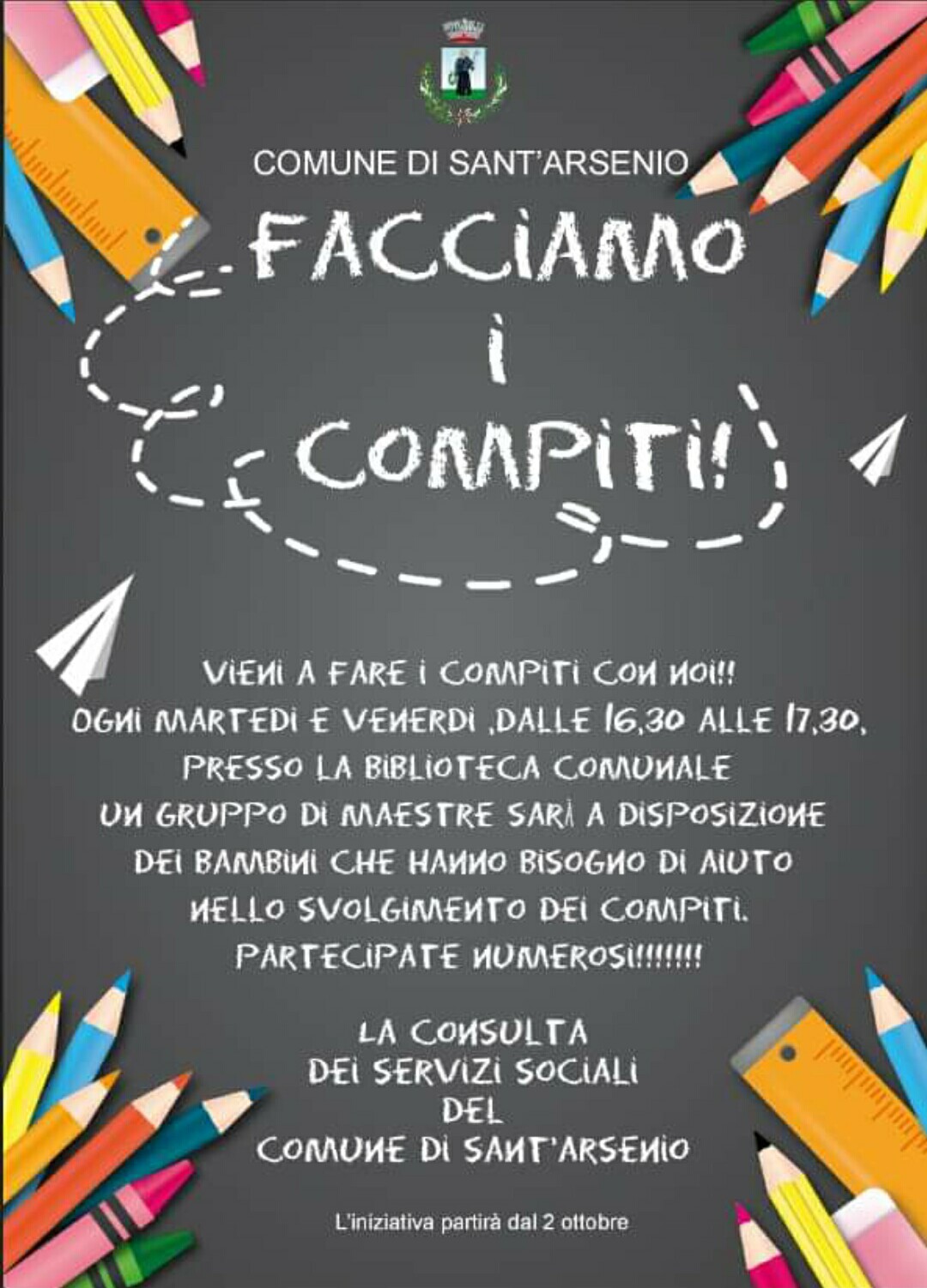 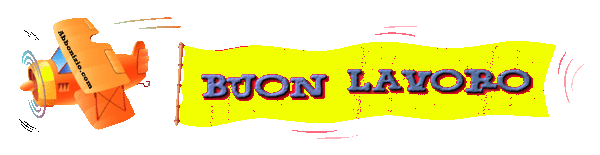 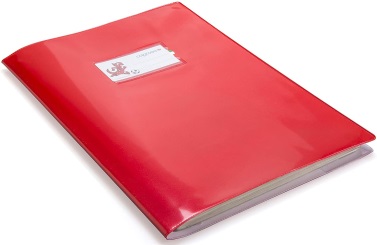 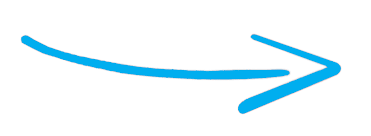 SUL QUADERNO:   
CON GLI OCCHI VEDO..
CON LE ORECCHIE ASCOLTO 
QUALI SAPORI SCOPRO CON LA BOCCA ?
…
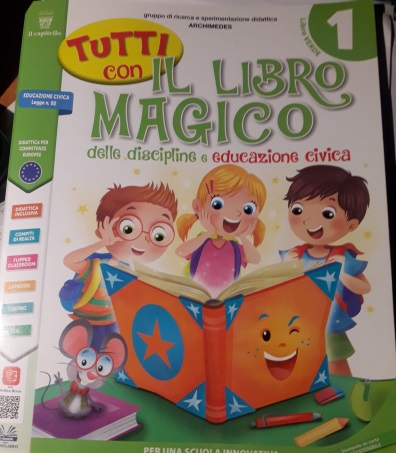 PAG.  42 ibro    TUTTI CON IL LIBRO DELLE DISCIPLINE  LIBRO VERDE
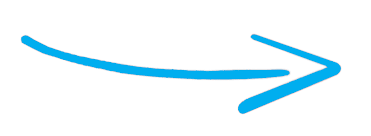